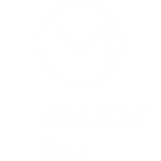 獨家贊助
Make Organizing Fun!
讓收納更有趣!
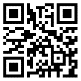 www.matter-lab.com
www.facebook.com/matterlab.taiwan
商業簡報網 X Matter Lab
1
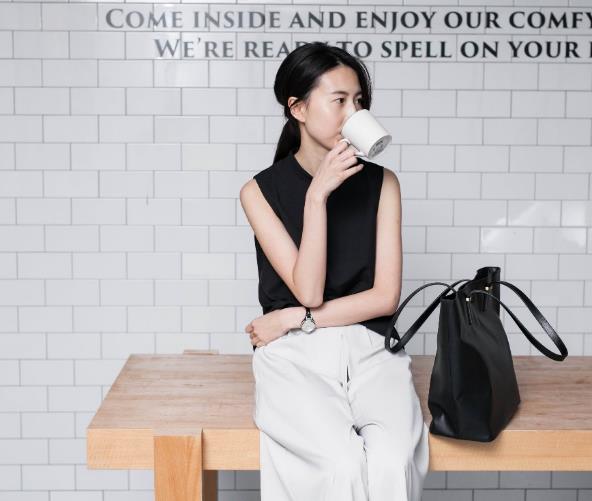 Before
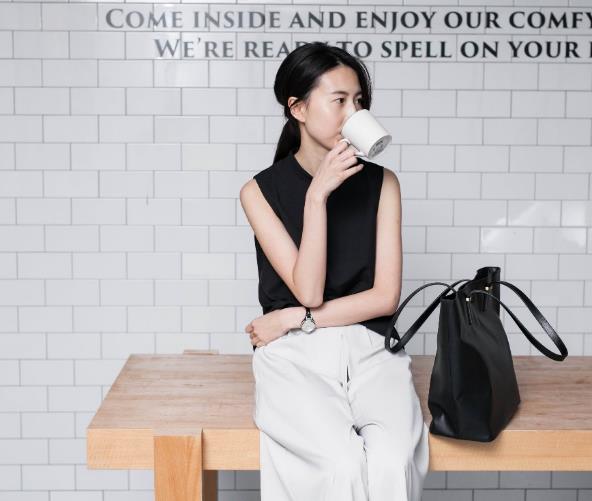 After
商業簡報網 X Matter Lab
2
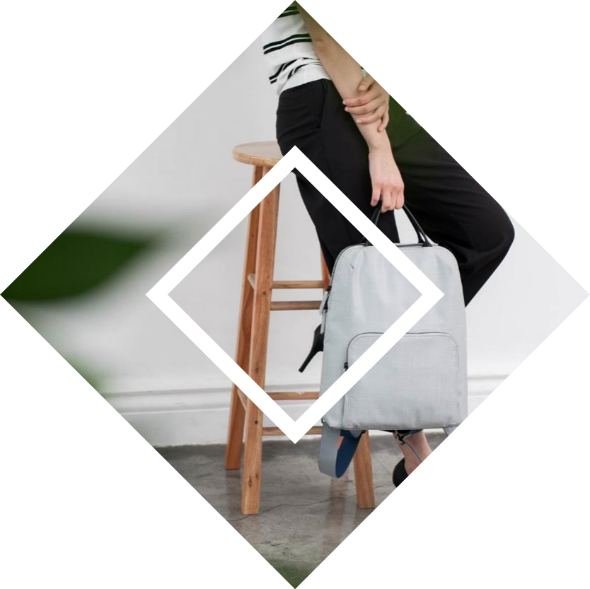 Before
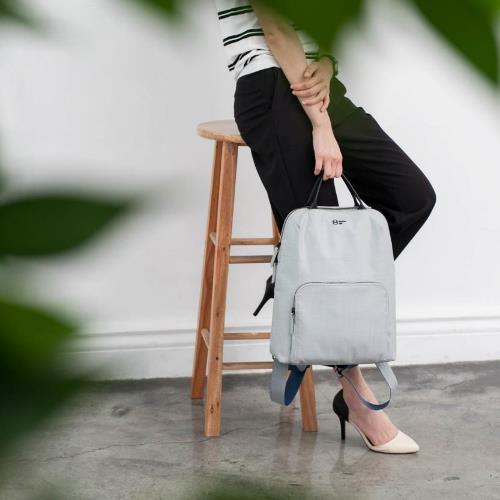 After
商業簡報網 X Matter Lab
3
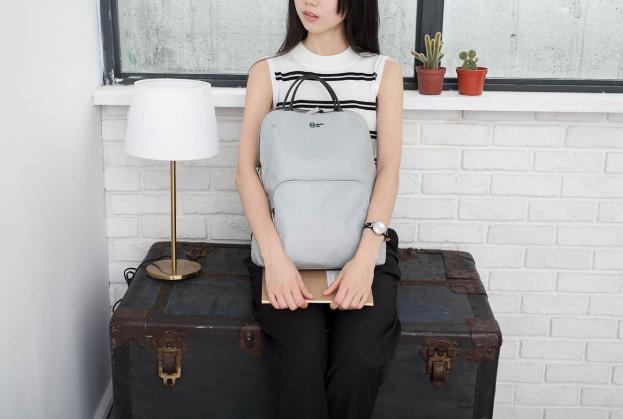 Before
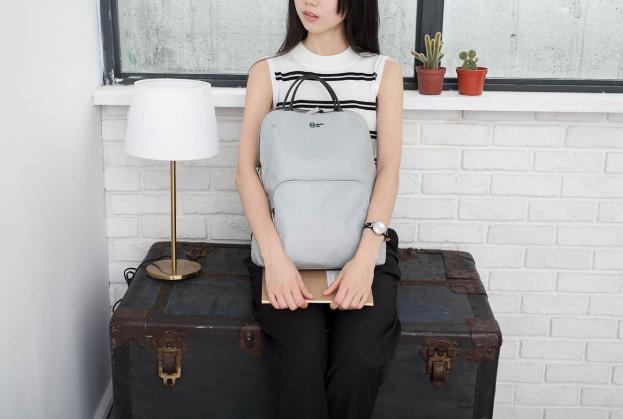 After
商業簡報網 X Matter Lab
4
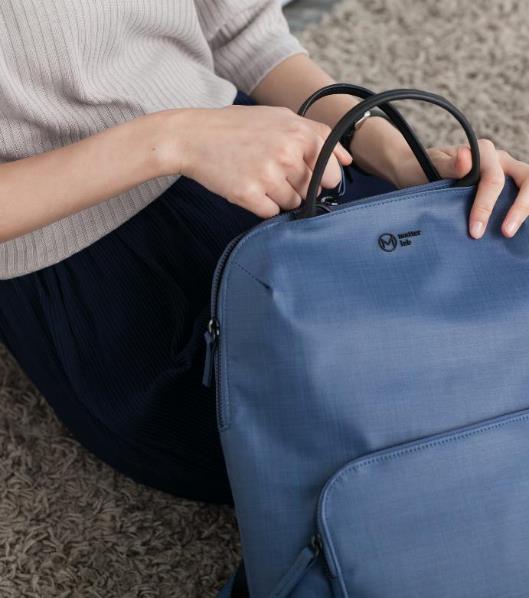 Before
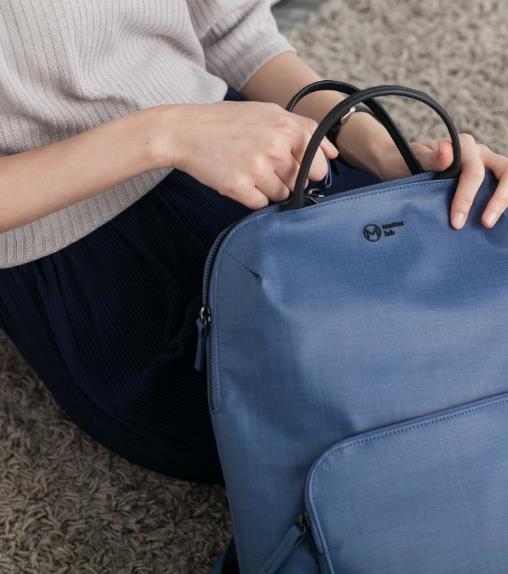 After
商業簡報網 X Matter Lab
5
Picture Cropping Tool 001
The quick brown fox jumps over the lazy dog. The quick brown fox jumps over the lazy dog.
The quick brown fox jumps over the lazy dog. The quick brown fox jumps over the lazy dog.
The quick brown fox jumps over the lazy dog. The quick brown fox jumps over the lazy dog.
The quick brown fox jumps over the lazy dog. The quick brown fox jumps over the lazy dog.
商業簡報網 X Matter Lab
6
商業簡報網 X Matter Lab
7
Picture Cropping Tool 002
The quick brown fox jumps over the lazy dog. The quick brown fox jumps over the lazy dog.
The quick brown fox jumps over the lazy dog. The quick brown fox jumps over the lazy dog.
The quick brown fox jumps over the lazy dog. The quick brown fox jumps over the lazy dog.
The quick brown fox jumps over the lazy dog. The quick brown fox jumps over the lazy dog.
商業簡報網 X Matter Lab
8
商業簡報網 X Matter Lab
9
Picture Cropping Tool 003
01
The quick brown fox jumps over the lazy dog.
02
The quick brown fox jumps over the lazy dog.
03
The quick brown fox jumps over the lazy dog.
04
The quick brown fox jumps over the lazy dog.
商業簡報網 X Matter Lab
10
商業簡報網 X Matter Lab
11
Picture Cropping Tool 004
The quick brown fox jumps over the lazy dog. The quick brown fox jumps over the lazy dog.
The quick brown fox jumps over the lazy dog. The quick brown fox jumps over the lazy dog.
The quick brown fox jumps over the lazy dog. The quick brown fox jumps over the lazy dog.
The quick brown fox jumps over the lazy dog. The quick brown fox jumps over the lazy dog.
商業簡報網 X Matter Lab
12
商業簡報網 X Matter Lab
13
Picture Cropping Tool 005
The quick brown fox jumps over the lazy dog. The quick brown fox jumps over the lazy dog.
The quick brown fox jumps over the lazy dog. The quick brown fox jumps over the lazy dog.
The quick brown fox jumps over the lazy dog. The quick brown fox jumps over the lazy dog.
The quick brown fox jumps over the lazy dog. The quick brown fox jumps over the lazy dog.
商業簡報網 X Matter Lab
14
商業簡報網 X Matter Lab
15
Picture Cropping Tool 006
The quick brown fox jumps over the lazy dog.
The quick brown fox jumps over the lazy dog.
The quick brown fox jumps over the lazy dog.
The quick brown fox jumps over the lazy dog.
商業簡報網 X Matter Lab
16
商業簡報網 X Matter Lab
17
Picture Cropping Tool 007
Agenda
The quick brown fox jumps over the lazy dog.
Process
The quick brown fox jumps over the lazy dog.
Security
The quick brown fox jumps over the lazy dog.
Success
The quick brown fox jumps over the lazy dog.
商業簡報網 X Matter Lab
18
商業簡報網 X Matter Lab
19
Picture Cropping Tool 008
The quick brown fox jumps over the lazy dog. The quick brown fox jumps over the lazy dog.
The quick brown fox jumps over the lazy dog. The quick brown fox jumps over the lazy dog.
The quick brown fox jumps over the lazy dog. The quick brown fox jumps over the lazy dog.
商業簡報網 X Matter Lab
20
商業簡報網 X Matter Lab
21
The quick brown fox jumps over the lazy dog. The quick brown fox jumps over the lazy dog.
The quick brown fox jumps over the lazy dog. The quick brown fox jumps over the lazy dog.
Picture Cropping Tool 009
商業簡報網 X Matter Lab
22
商業簡報網 X Matter Lab
23
Picture Cropping Tool 010
The quick brown fox jumps over the lazy dog. The quick brown fox jumps over the lazy dog. The quick brown fox jumps over the lazy dog. The quick brown fox jumps over the lazy dog.
商業簡報網 X Matter Lab
24
商業簡報網 X Matter Lab
25
Picture Cropping Tool 011
The quick brown fox jumps over the lazy dog. The quick brown fox jumps over the lazy dog.
The quick brown fox jumps over the lazy dog. The quick brown fox jumps over the lazy dog.
The quick brown fox jumps over the lazy dog. The quick brown fox jumps over the lazy dog.
商業簡報網 X Matter Lab
26
商業簡報網 X Matter Lab
27
Picture Cropping Tool 012
The quick brown fox jumps over the lazy dog. The quick brown fox jumps over the lazy dog.
The quick brown fox jumps over the lazy dog. The quick brown fox jumps over the lazy dog.
The quick brown fox jumps over the lazy dog. The quick brown fox jumps over the lazy dog.
The quick brown fox jumps over the lazy dog. The quick brown fox jumps over the lazy dog.
商業簡報網 X Matter Lab
28
商業簡報網 X Matter Lab
29
Picture Cropping Tool 013
The quick brown fox jumps over the lazy dog. The quick brown fox jumps over the lazy dog.
The quick brown fox jumps over the lazy dog. The quick brown fox jumps over the lazy dog.
The quick brown fox jumps over the lazy dog. The quick brown fox jumps over the lazy dog.
The quick brown fox jumps over the lazy dog. The quick brown fox jumps over the lazy dog.
商業簡報網 X Matter Lab
30
商業簡報網 X Matter Lab
31
Picture Cropping Tool 014
The quick brown fox jumps over the lazy dog. The quick brown fox jumps over the lazy dog. The quick brown fox jumps over the lazy dog. The quick brown fox jumps over the lazy dog.
商業簡報網 X Matter Lab
32
商業簡報網 X Matter Lab
33
Picture Cropping Tool 015
The quick brown fox jumps over the lazy dog. The quick brown fox jumps over the lazy dog. The quick brown fox jumps over the lazy dog. The quick brown fox jumps over the lazy dog.
商業簡報網 X Matter Lab
34
商業簡報網 X Matter Lab
35
Picture Cropping Tool 016
01
The quick brown fox jumps over the lazy dog.
02
The quick brown fox jumps over the lazy dog.
03
The quick brown fox jumps over the lazy dog.
04
The quick brown fox jumps over the lazy dog.
商業簡報網 X Matter Lab
36
商業簡報網 X Matter Lab
37
Picture Cropping Tool 017
Business
The quick brown fox jumps over the lazy dog. The quick brown fox jumps over the lazy dog.
Business
The quick brown fox jumps over the lazy dog. The quick brown fox jumps over the lazy dog.
Business
The quick brown fox jumps over the lazy dog. The quick brown fox jumps over the lazy dog.
商業簡報網 X Matter Lab
38
商業簡報網 X Matter Lab
39
Picture Cropping Tool 018
The quick brown fox jumps over the lazy dog.
The quick brown fox jumps over the lazy dog.
The quick brown fox jumps over the lazy dog.
The quick brown fox jumps over the lazy dog.
商業簡報網 X Matter Lab
40
商業簡報網 X Matter Lab
41
Picture Cropping Tool 019
The quick brown fox jumps over the lazy dog. The quick brown fox jumps over the lazy dog. The quick brown fox jumps over the lazy dog. The quick brown fox jumps over the lazy dog.
商業簡報網 X Matter Lab
42
商業簡報網 X Matter Lab
43
Picture Cropping Tool 020
The quick brown fox jumps over the lazy dog. The quick brown fox jumps over the lazy dog.
The quick brown fox jumps over the lazy dog. The quick brown fox jumps over the lazy dog.
The quick brown fox jumps over the lazy dog. The quick brown fox jumps over the lazy dog.
The quick brown fox jumps over the lazy dog. The quick brown fox jumps over the lazy dog.
商業簡報網 X Matter Lab
44
商業簡報網 X Matter Lab
45
Picture Cropping Tool 021
The quick brown fox jumps over the lazy dog. The quick brown fox jumps over the lazy dog.
The quick brown fox jumps over the lazy dog. The quick brown fox jumps over the lazy dog.
The quick brown fox jumps over the lazy dog. The quick brown fox jumps over the lazy dog.
The quick brown fox jumps over the lazy dog. The quick brown fox jumps over the lazy dog.
商業簡報網 X Matter Lab
46
商業簡報網 X Matter Lab
47
Picture Cropping Tool 022
The quick brown fox jumps over the lazy dog.
The quick brown fox jumps over the lazy dog.
The quick brown fox jumps over the lazy dog.
The quick brown fox jumps over the lazy dog.
商業簡報網 X Matter Lab
48
商業簡報網 X Matter Lab
49
Picture Cropping Tool 023
01
03
The quick brown fox jumps over the lazy dog.
The quick brown fox jumps over the lazy dog.
02
04
The quick brown fox jumps over the lazy dog.
The quick brown fox jumps over the lazy dog.
商業簡報網 X Matter Lab
50
商業簡報網 X Matter Lab
51
Picture Cropping Tool 024
Agenda
The quick brown fox jumps over the lazy dog.
Process
The quick brown fox jumps over the lazy dog.
Security
The quick brown fox jumps over the lazy dog.
Success
The quick brown fox jumps over the lazy dog.
商業簡報網 X Matter Lab
52
商業簡報網 X Matter Lab
53
The quick brown fox jumps over the lazy dog. The quick brown fox jumps over the lazy dog.
The quick brown fox jumps over the lazy dog. The quick brown fox jumps over the lazy dog.
The quick brown fox jumps over the lazy dog. The quick brown fox jumps over the lazy dog.
Picture Cropping Tool 025
商業簡報網 X Matter Lab
54
商業簡報網 X Matter Lab
55
The quick brown fox jumps over the lazy dog. The quick brown fox jumps over the lazy dog.
The quick brown fox jumps over the lazy dog. The quick brown fox jumps over the lazy dog.
Picture Cropping Tool 026
商業簡報網 X Matter Lab
56
商業簡報網 X Matter Lab
57
Picture Cropping Tool 027
Business
The quick brown fox jumps over the lazy dog. The quick brown fox jumps over the lazy dog.
Business
The quick brown fox jumps over the lazy dog. The quick brown fox jumps over the lazy dog.
Business
The quick brown fox jumps over the lazy dog. The quick brown fox jumps over the lazy dog.
商業簡報網 X Matter Lab
58
商業簡報網 X Matter Lab
59
Picture Cropping Tool 028
The quick brown fox jumps over the lazy dog.
The quick brown fox jumps over the lazy dog.
The quick brown fox jumps over the lazy dog.
The quick brown fox jumps over the lazy dog.
The quick brown fox jumps over the lazy dog.
商業簡報網 X Matter Lab
60
商業簡報網 X Matter Lab
61
Picture Cropping Tool 029
The quick brown fox jumps over the lazy dog. The quick brown fox jumps over the lazy dog.
The quick brown fox jumps over the lazy dog. The quick brown fox jumps over the lazy dog.
The quick brown fox jumps over the lazy dog. The quick brown fox jumps over the lazy dog.
The quick brown fox jumps over the lazy dog. The quick brown fox jumps over the lazy dog.
商業簡報網 X Matter Lab
62
商業簡報網 X Matter Lab
63
Picture Cropping Tool 030
The quick brown fox jumps over the lazy dog. The quick brown fox jumps over the lazy dog. The quick brown fox jumps over the lazy dog. The quick brown fox jumps over the lazy dog.
商業簡報網 X Matter Lab
64
商業簡報網 X Matter Lab
65
Picture Cropping Tool 031
The quick brown fox jumps over the lazy dog. The quick brown fox jumps over the lazy dog.
The quick brown fox jumps over the lazy dog. The quick brown fox jumps over the lazy dog.
The quick brown fox jumps over the lazy dog. The quick brown fox jumps over the lazy dog.
The quick brown fox jumps over the lazy dog. The quick brown fox jumps over the lazy dog.
商業簡報網 X Matter Lab
66
商業簡報網 X Matter Lab
67
Picture Cropping Tool 032
01
The quick brown fox jumps over the lazy dog.
02
The quick brown fox jumps over the lazy dog.
03
The quick brown fox jumps over the lazy dog.
04
The quick brown fox jumps over the lazy dog.
商業簡報網 X Matter Lab
68
商業簡報網 X Matter Lab
69
Picture Cropping Tool 033
商業簡報網 X Matter Lab
70
商業簡報網 X Matter Lab
71
Picture Cropping Tool 034
The quick brown fox jumps over the lazy dog. The quick brown fox jumps over the lazy dog.
The quick brown fox jumps over the lazy dog. The quick brown fox jumps over the lazy dog.
The quick brown fox jumps over the lazy dog. The quick brown fox jumps over the lazy dog.
The quick brown fox jumps over the lazy dog. The quick brown fox jumps over the lazy dog.
商業簡報網 X Matter Lab
72
商業簡報網 X Matter Lab
73
Picture Cropping Tool 035
The quick brown fox jumps over the lazy dog. The quick brown fox jumps over the lazy dog.
The quick brown fox jumps over the lazy dog. The quick brown fox jumps over the lazy dog.
The quick brown fox jumps over the lazy dog. The quick brown fox jumps over the lazy dog.
The quick brown fox jumps over the lazy dog. The quick brown fox jumps over the lazy dog.
商業簡報網 X Matter Lab
74
商業簡報網 X Matter Lab
75
Picture Cropping Tool 036
Agenda
The quick brown fox jumps over the lazy dog.
Process
The quick brown fox jumps over the lazy dog.
Security
The quick brown fox jumps over the lazy dog.
Success
The quick brown fox jumps over the lazy dog.
商業簡報網 X Matter Lab
76
商業簡報網 X Matter Lab
77
Picture Cropping Tool 037
The quick brown fox jumps over the lazy dog. The quick brown fox jumps over the lazy dog.
The quick brown fox jumps over the lazy dog. The quick brown fox jumps over the lazy dog.
The quick brown fox jumps over the lazy dog. The quick brown fox jumps over the lazy dog.
The quick brown fox jumps over the lazy dog. The quick brown fox jumps over the lazy dog.
商業簡報網 X Matter Lab
78
商業簡報網 X Matter Lab
79
Picture Cropping Tool 038
Title
Title
The quick brown fox jumps over the lazy dog. The quick brown fox jumps over the lazy dog.
The quick brown fox jumps over the lazy dog. The quick brown fox jumps over the lazy dog.
Title
Title
The quick brown fox jumps over the lazy dog. The quick brown fox jumps over the lazy dog.
The quick brown fox jumps over the lazy dog. The quick brown fox jumps over the lazy dog.
商業簡報網 X Matter Lab
80
商業簡報網 X Matter Lab
81
Picture Cropping Tool 039
Business
The quick brown fox jumps over the lazy dog. The quick brown fox jumps over the lazy dog.
Business
The quick brown fox jumps over the lazy dog. The quick brown fox jumps over the lazy dog.
Business
The quick brown fox jumps over the lazy dog. The quick brown fox jumps over the lazy dog.
商業簡報網 X Matter Lab
82
商業簡報網 X Matter Lab
83
Picture Cropping Tool 040
01
03
The quick brown fox jumps over the lazy dog.
The quick brown fox jumps over the lazy dog.
02
04
The quick brown fox jumps over the lazy dog.
The quick brown fox jumps over the lazy dog.
商業簡報網 X Matter Lab
84
商業簡報網 X Matter Lab
85
Picture Cropping Tool 041
The quick brown fox jumps over the lazy dog. The quick brown fox jumps over the lazy dog.
The quick brown fox jumps over the lazy dog. The quick brown fox jumps over the lazy dog.
The quick brown fox jumps over the lazy dog. The quick brown fox jumps over the lazy dog.
商業簡報網 X Matter Lab
86
商業簡報網 X Matter Lab
87
Picture Cropping Tool 042
The quick brown fox jumps over the lazy dog. The quick brown fox jumps over the lazy dog.
The quick brown fox jumps over the lazy dog. The quick brown fox jumps over the lazy dog.
The quick brown fox jumps over the lazy dog. The quick brown fox jumps over the lazy dog.
商業簡報網 X Matter Lab
88
商業簡報網 X Matter Lab
89
Picture Cropping Tool 043
The quick brown fox jumps over the lazy dog. The quick brown fox jumps over the lazy dog.
The quick brown fox jumps over the lazy dog. The quick brown fox jumps over the lazy dog.
The quick brown fox jumps over the lazy dog. The quick brown fox jumps over the lazy dog.
The quick brown fox jumps over the lazy dog. The quick brown fox jumps over the lazy dog.
商業簡報網 X Matter Lab
90
商業簡報網 X Matter Lab
91
Picture Cropping Tool 044
Process
Agenda
The quick brown fox jumps over the lazy dog.
The quick brown fox jumps over the lazy dog.
Security
Success
The quick brown fox jumps over the lazy dog.
The quick brown fox jumps over the lazy dog.
商業簡報網 X Matter Lab
92
商業簡報網 X Matter Lab
93
Picture Cropping Tool 045
The quick brown fox jumps over the lazy dog. The quick brown fox jumps over the lazy dog.
The quick brown fox jumps over the lazy dog. The quick brown fox jumps over the lazy dog.
The quick brown fox jumps over the lazy dog. The quick brown fox jumps over the lazy dog.
商業簡報網 X Matter Lab
94
商業簡報網 X Matter Lab
95
Picture Cropping Tool 046
The quick brown fox jumps over the lazy dog. The quick brown fox jumps over the lazy dog. The quick brown fox jumps over the lazy dog. The quick brown fox jumps over the lazy dog.
商業簡報網 X Matter Lab
96
商業簡報網 X Matter Lab
97
Picture Cropping Tool 047
The quick brown fox jumps over the lazy dog. The quick brown fox jumps over the lazy dog.
The quick brown fox jumps over the lazy dog. The quick brown fox jumps over the lazy dog.
The quick brown fox jumps over the lazy dog. The quick brown fox jumps over the lazy dog.
The quick brown fox jumps over the lazy dog. The quick brown fox jumps over the lazy dog.
商業簡報網 X Matter Lab
98
商業簡報網 X Matter Lab
99
Picture Cropping Tool 048
The quick brown fox jumps over the lazy dog. The quick brown fox jumps over the lazy dog. The quick brown fox jumps over the lazy dog. The quick brown fox jumps over the lazy dog.
商業簡報網 X Matter Lab
100
商業簡報網 X Matter Lab
101
Picture Cropping Tool 049
Title
Title
The quick brown fox jumps over the lazy dog. The quick brown fox jumps over the lazy dog.
The quick brown fox jumps over the lazy dog. The quick brown fox jumps over the lazy dog.
Title
Title
The quick brown fox jumps over the lazy dog. The quick brown fox jumps over the lazy dog.
The quick brown fox jumps over the lazy dog. The quick brown fox jumps over the lazy dog.
商業簡報網 X Matter Lab
102
商業簡報網 X Matter Lab
103
Picture Cropping Tool 050
The quick brown fox jumps over the lazy dog. The quick brown fox jumps over the lazy dog.
The quick brown fox jumps over the lazy dog. The quick brown fox jumps over the lazy dog.
The quick brown fox jumps over the lazy dog. The quick brown fox jumps over the lazy dog.
The quick brown fox jumps over the lazy dog. The quick brown fox jumps over the lazy dog.
商業簡報網 X Matter Lab
104
商業簡報網 X Matter Lab
105
Picture Cropping Tool 051
The quick brown fox jumps over the lazy dog. The quick brown fox jumps over the lazy dog.
The quick brown fox jumps over the lazy dog. The quick brown fox jumps over the lazy dog.
The quick brown fox jumps over the lazy dog. The quick brown fox jumps over the lazy dog.
The quick brown fox jumps over the lazy dog. The quick brown fox jumps over the lazy dog.
商業簡報網 X Matter Lab
106
商業簡報網 X Matter Lab
107
Picture Cropping Tool 052
Agenda
The quick brown fox jumps over the lazy dog.
Process
The quick brown fox jumps over the lazy dog.
Security
The quick brown fox jumps over the lazy dog.
Success
The quick brown fox jumps over the lazy dog.
商業簡報網 X Matter Lab
108
商業簡報網 X Matter Lab
109
Picture Cropping Tool 053
The quick brown fox jumps over the lazy dog. The quick brown fox jumps over the lazy dog.
The quick brown fox jumps over the lazy dog. The quick brown fox jumps over the lazy dog.
The quick brown fox jumps over the lazy dog. The quick brown fox jumps over the lazy dog.
The quick brown fox jumps over the lazy dog. The quick brown fox jumps over the lazy dog.
商業簡報網 X Matter Lab
110
商業簡報網 X Matter Lab
111
Picture Cropping Tool 054
Business
The quick brown fox jumps over the lazy dog. The quick brown fox jumps over the lazy dog.
Business
The quick brown fox jumps over the lazy dog. The quick brown fox jumps over the lazy dog.
Business
The quick brown fox jumps over the lazy dog. The quick brown fox jumps over the lazy dog.
商業簡報網 X Matter Lab
112
商業簡報網 X Matter Lab
113
Picture Cropping Tool 055
The quick brown fox jumps over the lazy dog. The quick brown fox jumps over the lazy dog. The quick brown fox jumps over the lazy dog. The quick brown fox jumps over the lazy dog.
商業簡報網 X Matter Lab
114
商業簡報網 X Matter Lab
115
Picture Cropping Tool 056
The quick brown fox jumps over the lazy dog. The quick brown fox jumps over the lazy dog.
The quick brown fox jumps over the lazy dog. The quick brown fox jumps over the lazy dog.
商業簡報網 X Matter Lab
116
商業簡報網 X Matter Lab
117
Picture Cropping Tool 057
商業簡報網 X Matter Lab
118
商業簡報網 X Matter Lab
119
Picture Cropping Tool 058
The quick brown fox jumps over the lazy dog. The quick brown fox jumps over the lazy dog.
The quick brown fox jumps over the lazy dog. The quick brown fox jumps over the lazy dog.
The quick brown fox jumps over the lazy dog. The quick brown fox jumps over the lazy dog.
The quick brown fox jumps over the lazy dog. The quick brown fox jumps over the lazy dog.
商業簡報網 X Matter Lab
120
商業簡報網 X Matter Lab
121
Picture Cropping Tool 059
The quick brown fox jumps over the lazy dog. The quick brown fox jumps over the lazy dog.
The quick brown fox jumps over the lazy dog. The quick brown fox jumps over the lazy dog.
The quick brown fox jumps over the lazy dog. The quick brown fox jumps over the lazy dog.
The quick brown fox jumps over the lazy dog. The quick brown fox jumps over the lazy dog.
商業簡報網 X Matter Lab
122
商業簡報網 X Matter Lab
123
Picture Cropping Tool 060
01
The quick brown fox jumps over the lazy dog.
02
The quick brown fox jumps over the lazy dog.
03
The quick brown fox jumps over the lazy dog.
04
The quick brown fox jumps over the lazy dog.
商業簡報網 X Matter Lab
124
商業簡報網 X Matter Lab
125
Picture Cropping Tool 061
The quick brown fox jumps over the lazy dog. The quick brown fox jumps over the lazy dog.
The quick brown fox jumps over the lazy dog. The quick brown fox jumps over the lazy dog.
The quick brown fox jumps over the lazy dog. The quick brown fox jumps over the lazy dog.
The quick brown fox jumps over the lazy dog. The quick brown fox jumps over the lazy dog.
商業簡報網 X Matter Lab
126
商業簡報網 X Matter Lab
127
Picture Cropping Tool 062
Title
Title
The quick brown fox jumps over the lazy dog. The quick brown fox jumps over the lazy dog.
The quick brown fox jumps over the lazy dog. The quick brown fox jumps over the lazy dog.
Title
Title
The quick brown fox jumps over the lazy dog. The quick brown fox jumps over the lazy dog.
The quick brown fox jumps over the lazy dog. The quick brown fox jumps over the lazy dog.
商業簡報網 X Matter Lab
128
商業簡報網 X Matter Lab
129
Picture Cropping Tool 063
The quick brown fox jumps over the lazy dog. The quick brown fox jumps over the lazy dog. The quick brown fox jumps over the lazy dog. The quick brown fox jumps over the lazy dog.
商業簡報網 X Matter Lab
130
商業簡報網 X Matter Lab
131
Picture Cropping Tool 064
The quick brown fox jumps over the lazy dog. The quick brown fox jumps over the lazy dog.
The quick brown fox jumps over the lazy dog. The quick brown fox jumps over the lazy dog.
The quick brown fox jumps over the lazy dog. The quick brown fox jumps over the lazy dog.
The quick brown fox jumps over the lazy dog. The quick brown fox jumps over the lazy dog.
商業簡報網 X Matter Lab
132
商業簡報網 X Matter Lab
133
Picture Cropping Tool 065
Business
The quick brown fox jumps over the lazy dog. The quick brown fox jumps over the lazy dog.
Business
The quick brown fox jumps over the lazy dog. The quick brown fox jumps over the lazy dog.
Business
The quick brown fox jumps over the lazy dog. The quick brown fox jumps over the lazy dog.
商業簡報網 X Matter Lab
134
商業簡報網 X Matter Lab
135
Picture Cropping Tool 066
The quick brown fox jumps over the lazy dog. The quick brown fox jumps over the lazy dog.
The quick brown fox jumps over the lazy dog. The quick brown fox jumps over the lazy dog.
The quick brown fox jumps over the lazy dog. The quick brown fox jumps over the lazy dog.
The quick brown fox jumps over the lazy dog. The quick brown fox jumps over the lazy dog.
商業簡報網 X Matter Lab
136
商業簡報網 X Matter Lab
137
Picture Cropping Tool 067
The quick brown fox jumps over the lazy dog.
The quick brown fox jumps over the lazy dog.
The quick brown fox jumps over the lazy dog.
The quick brown fox jumps over the lazy dog.
商業簡報網 X Matter Lab
138
商業簡報網 X Matter Lab
139
Picture Cropping Tool 068
01
The quick brown fox jumps over the lazy dog.
02
The quick brown fox jumps over the lazy dog.
03
The quick brown fox jumps over the lazy dog.
04
The quick brown fox jumps over the lazy dog.
商業簡報網 X Matter Lab
140
商業簡報網 X Matter Lab
141
Picture Cropping Tool 069
Business
The quick brown fox jumps over the lazy dog. The quick brown fox jumps over the lazy dog.
Business
The quick brown fox jumps over the lazy dog. The quick brown fox jumps over the lazy dog.
Business
The quick brown fox jumps over the lazy dog. The quick brown fox jumps over the lazy dog.
商業簡報網 X Matter Lab
142
商業簡報網 X Matter Lab
143
Picture Cropping Tool 070
The quick brown fox jumps over the lazy dog. The quick brown fox jumps over the lazy dog.
The quick brown fox jumps over the lazy dog. The quick brown fox jumps over the lazy dog.
The quick brown fox jumps over the lazy dog. The quick brown fox jumps over the lazy dog.
The quick brown fox jumps over the lazy dog. The quick brown fox jumps over the lazy dog.
商業簡報網 X Matter Lab
144
商業簡報網 X Matter Lab
145
Picture Cropping Tool 071
01
The quick brown fox jumps over the lazy dog.
The quick brown fox jumps over the lazy dog. The quick brown fox jumps over the lazy dog.
02
The quick brown fox jumps over the lazy dog.
03
The quick brown fox jumps over the lazy dog.
04
The quick brown fox jumps over the lazy dog.
商業簡報網 X Matter Lab
146
商業簡報網 X Matter Lab
147
Picture Cropping Tool 072
The quick brown fox jumps over the lazy dog. The quick brown fox jumps over the lazy dog.
The quick brown fox jumps over the lazy dog. The quick brown fox jumps over the lazy dog.
The quick brown fox jumps over the lazy dog. The quick brown fox jumps over the lazy dog.
The quick brown fox jumps over the lazy dog. The quick brown fox jumps over the lazy dog.
商業簡報網 X Matter Lab
148
商業簡報網 X Matter Lab
149
Picture Cropping Tool 073
Business
The quick brown fox jumps over the lazy dog. The quick brown fox jumps over the lazy dog.
Business
The quick brown fox jumps over the lazy dog. The quick brown fox jumps over the lazy dog.
Business
The quick brown fox jumps over the lazy dog. The quick brown fox jumps over the lazy dog.
商業簡報網 X Matter Lab
150
商業簡報網 X Matter Lab
151
Picture Cropping Tool 074
The quick brown fox jumps over the lazy dog. The quick brown fox jumps over the lazy dog.
The quick brown fox jumps over the lazy dog. The quick brown fox jumps over the lazy dog.
The quick brown fox jumps over the lazy dog. The quick brown fox jumps over the lazy dog.
The quick brown fox jumps over the lazy dog. The quick brown fox jumps over the lazy dog.
商業簡報網 X Matter Lab
152
商業簡報網 X Matter Lab
153
Picture Cropping Tool 075
01
03
The quick brown fox jumps over the lazy dog.
The quick brown fox jumps over the lazy dog.
02
04
The quick brown fox jumps over the lazy dog.
The quick brown fox jumps over the lazy dog.
商業簡報網 X Matter Lab
154
商業簡報網 X Matter Lab
155
Picture Cropping Tool 076
The quick brown fox jumps over the lazy dog. The quick brown fox jumps over the lazy dog. The quick brown fox jumps over the lazy dog. The quick brown fox jumps over the lazy dog.
商業簡報網 X Matter Lab
156
商業簡報網 X Matter Lab
157
Picture Cropping Tool 077
The quick brown fox jumps over the lazy dog. The quick brown fox jumps over the lazy dog. The quick brown fox jumps over the lazy dog. The quick brown fox jumps over the lazy dog.
商業簡報網 X Matter Lab
158
商業簡報網 X Matter Lab
159
Picture Cropping Tool 078
The quick brown fox jumps over the lazy dog. The quick brown fox jumps over the lazy dog. The quick brown fox jumps over the lazy dog. The quick brown fox jumps over the lazy dog.
商業簡報網 X Matter Lab
160
商業簡報網 X Matter Lab
161
Picture Cropping Tool 079
Business
The quick brown fox jumps over the lazy dog. The quick brown fox jumps over the lazy dog.
Business
The quick brown fox jumps over the lazy dog. The quick brown fox jumps over the lazy dog.
Business
The quick brown fox jumps over the lazy dog. The quick brown fox jumps over the lazy dog.
商業簡報網 X Matter Lab
162
商業簡報網 X Matter Lab
163
Picture Cropping Tool 080
The quick brown fox jumps over the lazy dog. The quick brown fox jumps over the lazy dog.
The quick brown fox jumps over the lazy dog. The quick brown fox jumps over the lazy dog.
The quick brown fox jumps over the lazy dog. The quick brown fox jumps over the lazy dog.
The quick brown fox jumps over the lazy dog. The quick brown fox jumps over the lazy dog.
商業簡報網 X Matter Lab
164
商業簡報網 X Matter Lab
165
Picture Cropping Tool 081
The quick brown fox jumps over the lazy dog. The quick brown fox jumps over the lazy dog.
The quick brown fox jumps over the lazy dog. The quick brown fox jumps over the lazy dog.
The quick brown fox jumps over the lazy dog. The quick brown fox jumps over the lazy dog.
The quick brown fox jumps over the lazy dog. The quick brown fox jumps over the lazy dog.
商業簡報網 X Matter Lab
166
商業簡報網 X Matter Lab
167
Picture Cropping Tool 082
The quick brown fox jumps over the lazy dog. The quick brown fox jumps over the lazy dog.
The quick brown fox jumps over the lazy dog. The quick brown fox jumps over the lazy dog.
The quick brown fox jumps over the lazy dog. The quick brown fox jumps over the lazy dog.
The quick brown fox jumps over the lazy dog. The quick brown fox jumps over the lazy dog.
商業簡報網 X Matter Lab
168
商業簡報網 X Matter Lab
169
Picture Cropping Tool 083
The quick brown fox jumps over the lazy dog. The quick brown fox jumps over the lazy dog.
The quick brown fox jumps over the lazy dog. The quick brown fox jumps over the lazy dog.
The quick brown fox jumps over the lazy dog. The quick brown fox jumps over the lazy dog.
The quick brown fox jumps over the lazy dog. The quick brown fox jumps over the lazy dog.
商業簡報網 X Matter Lab
170
商業簡報網 X Matter Lab
171
Picture Cropping Tool 084
The quick brown fox jumps over the lazy dog. The quick brown fox jumps over the lazy dog.
The quick brown fox jumps over the lazy dog. The quick brown fox jumps over the lazy dog.
The quick brown fox jumps over the lazy dog. The quick brown fox jumps over the lazy dog.
The quick brown fox jumps over the lazy dog. The quick brown fox jumps over the lazy dog.
商業簡報網 X Matter Lab
172
商業簡報網 X Matter Lab
173
Picture Cropping Tool 085
The quick brown fox jumps over the lazy dog. The quick brown fox jumps over the lazy dog.
The quick brown fox jumps over the lazy dog. The quick brown fox jumps over the lazy dog.
The quick brown fox jumps over the lazy dog. The quick brown fox jumps over the lazy dog.
The quick brown fox jumps over the lazy dog. The quick brown fox jumps over the lazy dog.
商業簡報網 X Matter Lab
174
商業簡報網 X Matter Lab
175
Picture Cropping Tool 086
01
The quick brown fox jumps over the lazy dog.
02
The quick brown fox jumps over the lazy dog.
03
The quick brown fox jumps over the lazy dog.
04
The quick brown fox jumps over the lazy dog.
商業簡報網 X Matter Lab
176
商業簡報網 X Matter Lab
177
Picture Cropping Tool 087
Business
The quick brown fox jumps over the lazy dog. The quick brown fox jumps over the lazy dog.
Business
The quick brown fox jumps over the lazy dog. The quick brown fox jumps over the lazy dog.
Business
The quick brown fox jumps over the lazy dog. The quick brown fox jumps over the lazy dog.
商業簡報網 X Matter Lab
178
商業簡報網 X Matter Lab
179
Picture Cropping Tool 088
Title
Title
The quick brown fox jumps over the lazy dog. The quick brown fox jumps over the lazy dog..
The quick brown fox jumps over the lazy dog. The quick brown fox jumps over the lazy dog..
Title
The quick brown fox jumps over the lazy dog. The quick brown fox jumps over the lazy dog..
Title
商業簡報網 X Matter Lab
180
The quick brown fox jumps over the lazy dog. The quick brown fox jumps over the lazy dog..
商業簡報網 X Matter Lab
181
Picture Cropping Tool 089
Agenda
The quick brown fox jumps over the lazy dog.
Process
The quick brown fox jumps over the lazy dog.
Security
The quick brown fox jumps over the lazy dog.
Success
The quick brown fox jumps over the lazy dog.
商業簡報網 X Matter Lab
182
商業簡報網 X Matter Lab
183
Picture Cropping Tool 090
Title
Title
The quick brown fox jumps over the lazy dog. The quick brown fox jumps over the lazy dog..
The quick brown fox jumps over the lazy dog. The quick brown fox jumps over the lazy dog..
Title
The quick brown fox jumps over the lazy dog. The quick brown fox jumps over the lazy dog..
Title
商業簡報網 X Matter Lab
184
The quick brown fox jumps over the lazy dog. The quick brown fox jumps over the lazy dog..
商業簡報網 X Matter Lab
185
Picture Cropping Tool 091
The quick brown fox jumps over the lazy dog. The quick brown fox jumps over the lazy dog.
The quick brown fox jumps over the lazy dog. The quick brown fox jumps over the lazy dog.
The quick brown fox jumps over the lazy dog. The quick brown fox jumps over the lazy dog.
The quick brown fox jumps over the lazy dog. The quick brown fox jumps over the lazy dog.
商業簡報網 X Matter Lab
186
商業簡報網 X Matter Lab
187
Picture Cropping Tool 092
The quick brown fox jumps over the lazy dog. The quick brown fox jumps over the lazy dog.
The quick brown fox jumps over the lazy dog. The quick brown fox jumps over the lazy dog.
The quick brown fox jumps over the lazy dog. The quick brown fox jumps over the lazy dog.
The quick brown fox jumps over the lazy dog. The quick brown fox jumps over the lazy dog.
商業簡報網 X Matter Lab
188
商業簡報網 X Matter Lab
189
Picture Cropping Tool 093
Agenda
The quick brown fox jumps over the lazy dog.
Process
The quick brown fox jumps over the lazy dog.
Security
The quick brown fox jumps over the lazy dog.
Success
The quick brown fox jumps over the lazy dog.
商業簡報網 X Matter Lab
190
商業簡報網 X Matter Lab
191
Picture Cropping Tool 094
The quick brown fox jumps over the lazy dog.
The quick brown fox jumps over the lazy dog.
The quick brown fox jumps over the lazy dog.
The quick brown fox jumps over the lazy dog.
The quick brown fox jumps over the lazy dog.
商業簡報網 X Matter Lab
192
商業簡報網 X Matter Lab
193
Picture Cropping Tool 095
The quick brown fox jumps over the lazy dog. The quick brown fox jumps over the lazy dog.
The quick brown fox jumps over the lazy dog. The quick brown fox jumps over the lazy dog.
The quick brown fox jumps over the lazy dog. The quick brown fox jumps over the lazy dog.
The quick brown fox jumps over the lazy dog. The quick brown fox jumps over the lazy dog.
商業簡報網 X Matter Lab
194
商業簡報網 X Matter Lab
195
Picture Cropping Tool 096
The quick brown fox jumps over the lazy dog. The quick brown fox jumps over the lazy dog.
The quick brown fox jumps over the lazy dog. The quick brown fox jumps over the lazy dog.
The quick brown fox jumps over the lazy dog. The quick brown fox jumps over the lazy dog.
The quick brown fox jumps over the lazy dog. The quick brown fox jumps over the lazy dog.
商業簡報網 X Matter Lab
196
商業簡報網 X Matter Lab
197
Picture Cropping Tool 097
The quick brown fox jumps over the lazy dog. The quick brown fox jumps over the lazy dog.
The quick brown fox jumps over the lazy dog. The quick brown fox jumps over the lazy dog.
The quick brown fox jumps over the lazy dog. The quick brown fox jumps over the lazy dog.
The quick brown fox jumps over the lazy dog. The quick brown fox jumps over the lazy dog.
商業簡報網 X Matter Lab
198
商業簡報網 X Matter Lab
199
Picture Cropping Tool 098
The quick brown fox jumps over the lazy dog. The quick brown fox jumps over the lazy dog.
The quick brown fox jumps over the lazy dog. The quick brown fox jumps over the lazy dog.
The quick brown fox jumps over the lazy dog. The quick brown fox jumps over the lazy dog.
The quick brown fox jumps over the lazy dog. The quick brown fox jumps over the lazy dog.
商業簡報網 X Matter Lab
200
商業簡報網 X Matter Lab
201
Picture Cropping Tool 099
The quick brown fox jumps over the lazy dog. The quick brown fox jumps over the lazy dog.
The quick brown fox jumps over the lazy dog. The quick brown fox jumps over the lazy dog.
The quick brown fox jumps over the lazy dog. The quick brown fox jumps over the lazy dog.
The quick brown fox jumps over the lazy dog. The quick brown fox jumps over the lazy dog.
商業簡報網 X Matter Lab
202
商業簡報網 X Matter Lab
203
Picture Cropping Tool 100
商業簡報網 X Matter Lab
204
商業簡報網 X Matter Lab
205
Picture Cropping Tool 101
The quick brown fox jumps over the lazy dog. The quick brown fox jumps over the lazy dog. The quick brown fox jumps over the lazy dog.
JANUARY
13
The quick brown fox jumps over the lazy dog. The quick brown fox jumps over the lazy dog.
The quick brown fox jumps over the lazy dog. The quick brown fox jumps over the lazy dog.
商業簡報網 X Matter Lab
206
商業簡報網 X Matter Lab
207
Picture Cropping Tool 102
Business
The quick brown fox jumps over the lazy dog. The quick brown fox jumps over the lazy dog.
Business
The quick brown fox jumps over the lazy dog. The quick brown fox jumps over the lazy dog.
Business
The quick brown fox jumps over the lazy dog. The quick brown fox jumps over the lazy dog.
商業簡報網 X Matter Lab
208
商業簡報網 X Matter Lab
209
Picture Cropping Tool 103
Title
Title
The quick brown fox jumps over the lazy dog. The quick brown fox jumps over the lazy dog.
The quick brown fox jumps over the lazy dog. The quick brown fox jumps over the lazy dog.
Title
Title
The quick brown fox jumps over the lazy dog. The quick brown fox jumps over the lazy dog.
The quick brown fox jumps over the lazy dog. The quick brown fox jumps over the lazy dog.
商業簡報網 X Matter Lab
210
商業簡報網 X Matter Lab
211
Picture Cropping Tool 104
The quick brown fox jumps over the lazy dog. The quick brown fox jumps over the lazy dog.
The quick brown fox jumps over the lazy dog. The quick brown fox jumps over the lazy dog.
The quick brown fox jumps over the lazy dog. The quick brown fox jumps over the lazy dog.
The quick brown fox jumps over the lazy dog. The quick brown fox jumps over the lazy dog.
商業簡報網 X Matter Lab
212
商業簡報網 X Matter Lab
213
Picture Cropping Tool 105
商業簡報網 X Matter Lab
214
商業簡報網 X Matter Lab
215
Picture Cropping Tool 106
The quick brown fox jumps over the lazy dog. The quick brown fox jumps over the lazy dog.
The quick brown fox jumps over the lazy dog. The quick brown fox jumps over the lazy dog.
The quick brown fox jumps over the lazy dog. The quick brown fox jumps over the lazy dog.
The quick brown fox jumps over the lazy dog. The quick brown fox jumps over the lazy dog.
商業簡報網 X Matter Lab
216
商業簡報網 X Matter Lab
217
Picture Cropping Tool 107
The quick brown fox jumps over the lazy dog. The quick brown fox jumps over the lazy dog.
The quick brown fox jumps over the lazy dog. The quick brown fox jumps over the lazy dog.
The quick brown fox jumps over the lazy dog. The quick brown fox jumps over the lazy dog.
The quick brown fox jumps over the lazy dog. The quick brown fox jumps over the lazy dog.
商業簡報網 X Matter Lab
218
商業簡報網 X Matter Lab
219
Picture Cropping Tool 108
The quick brown fox jumps over the lazy dog. The quick brown fox jumps over the lazy dog.
The quick brown fox jumps over the lazy dog. The quick brown fox jumps over the lazy dog.
The quick brown fox jumps over the lazy dog. The quick brown fox jumps over the lazy dog.
商業簡報網 X Matter Lab
220
商業簡報網 X Matter Lab
221
Picture Cropping Tool 109
The quick brown fox jumps over the lazy dog. The quick brown fox jumps over the lazy dog.
The quick brown fox jumps over the lazy dog. The quick brown fox jumps over the lazy dog.
The quick brown fox jumps over the lazy dog. The quick brown fox jumps over the lazy dog.
The quick brown fox jumps over the lazy dog. The quick brown fox jumps over the lazy dog.
商業簡報網 X Matter Lab
222
商業簡報網 X Matter Lab
223
Picture Cropping Tool 110
Agenda
The quick brown fox jumps over the lazy dog.
Process
The quick brown fox jumps over the lazy dog.
Security
The quick brown fox jumps over the lazy dog.
Success
The quick brown fox jumps over the lazy dog.
商業簡報網 X Matter Lab
224
商業簡報網 X Matter Lab
225
Picture Cropping Tool 111
The quick brown fox jumps over the lazy dog. The quick brown fox jumps over the lazy dog.
The quick brown fox jumps over the lazy dog. The quick brown fox jumps over the lazy dog.
The quick brown fox jumps over the lazy dog. The quick brown fox jumps over the lazy dog.
The quick brown fox jumps over the lazy dog. The quick brown fox jumps over the lazy dog.
商業簡報網 X Matter Lab
226
商業簡報網 X Matter Lab
227
Picture Cropping Tool 112
The quick brown fox jumps over the lazy dog. The quick brown fox jumps over the lazy dog.
The quick brown fox jumps over the lazy dog. The quick brown fox jumps over the lazy dog.
The quick brown fox jumps over the lazy dog. The quick brown fox jumps over the lazy dog.
The quick brown fox jumps over the lazy dog. The quick brown fox jumps over the lazy dog.
商業簡報網 X Matter Lab
228
商業簡報網 X Matter Lab
229
Picture Cropping Tool 113
The quick brown fox jumps over the lazy dog. The quick brown fox jumps over the lazy dog.
The quick brown fox jumps over the lazy dog. The quick brown fox jumps over the lazy dog.
The quick brown fox jumps over the lazy dog. The quick brown fox jumps over the lazy dog.
The quick brown fox jumps over the lazy dog. The quick brown fox jumps over the lazy dog.
商業簡報網 X Matter Lab
230
商業簡報網 X Matter Lab
231
Picture Cropping Tool 114
The quick brown fox jumps over the lazy dog. The quick brown fox jumps over the lazy dog. The quick brown fox jumps over the lazy dog. The quick brown fox jumps over the lazy dog.
商業簡報網 X Matter Lab
232
商業簡報網 X Matter Lab
233
Picture Cropping Tool 115
商業簡報網 X Matter Lab
234
商業簡報網 X Matter Lab
235
Picture Cropping Tool 116
The quick brown fox jumps over the lazy dog. The quick brown fox jumps over the lazy dog. The quick brown fox jumps over the lazy dog. The quick brown fox jumps over the lazy dog.
商業簡報網 X Matter Lab
236
商業簡報網 X Matter Lab
237
Picture Cropping Tool 117
Business
The quick brown fox jumps over the lazy dog. The quick brown fox jumps over the lazy dog.
Business
The quick brown fox jumps over the lazy dog. The quick brown fox jumps over the lazy dog.
Business
The quick brown fox jumps over the lazy dog. The quick brown fox jumps over the lazy dog.
商業簡報網 X Matter Lab
238
商業簡報網 X Matter Lab
239
Picture Cropping Tool 118
The quick brown fox jumps over the lazy dog. The quick brown fox jumps over the lazy dog.
The quick brown fox jumps over the lazy dog. The quick brown fox jumps over the lazy dog.
The quick brown fox jumps over the lazy dog. The quick brown fox jumps over the lazy dog.
The quick brown fox jumps over the lazy dog. The quick brown fox jumps over the lazy dog.
商業簡報網 X Matter Lab
240
商業簡報網 X Matter Lab
241
Picture Cropping Tool 119
The quick brown fox jumps over the lazy dog. The quick brown fox jumps over the lazy dog. The quick brown fox jumps over the lazy dog. The quick brown fox jumps over the lazy dog.
商業簡報網 X Matter Lab
242
商業簡報網 X Matter Lab
243
Picture Cropping Tool 120
The quick brown fox jumps over the lazy dog. The quick brown fox jumps over the lazy dog.
The quick brown fox jumps over the lazy dog. The quick brown fox jumps over the lazy dog.
The quick brown fox jumps over the lazy dog. The quick brown fox jumps over the lazy dog.
The quick brown fox jumps over the lazy dog. The quick brown fox jumps over the lazy dog.
商業簡報網 X Matter Lab
244
商業簡報網 X Matter Lab
245
Picture Cropping Tool 121
The quick brown fox jumps over the lazy dog. The quick brown fox jumps over the lazy dog.
The quick brown fox jumps over the lazy dog. The quick brown fox jumps over the lazy dog.
The quick brown fox jumps over the lazy dog. The quick brown fox jumps over the lazy dog.
The quick brown fox jumps over the lazy dog. The quick brown fox jumps over the lazy dog.
商業簡報網 X Matter Lab
246
商業簡報網 X Matter Lab
247
Picture Cropping Tool 122
Agenda
The quick brown fox jumps over the lazy dog.
Process
The quick brown fox jumps over the lazy dog.
Security
The quick brown fox jumps over the lazy dog.
Success
The quick brown fox jumps over the lazy dog.
商業簡報網 X Matter Lab
248
商業簡報網 X Matter Lab
249
Picture Cropping Tool 123
Title
Title
The quick brown fox jumps over the lazy dog. The quick brown fox jumps over the lazy dog..
The quick brown fox jumps over the lazy dog. The quick brown fox jumps over the lazy dog..
Title
The quick brown fox jumps over the lazy dog. The quick brown fox jumps over the lazy dog..
Title
商業簡報網 X Matter Lab
250
The quick brown fox jumps over the lazy dog. The quick brown fox jumps over the lazy dog..
商業簡報網 X Matter Lab
251
Picture Cropping Tool 124
Agenda
The quick brown fox jumps over the lazy dog.
Process
The quick brown fox jumps over the lazy dog.
Security
The quick brown fox jumps over the lazy dog.
Success
The quick brown fox jumps over the lazy dog.
商業簡報網 X Matter Lab
252
商業簡報網 X Matter Lab
253
Picture Cropping Tool 125
商業簡報網 X Matter Lab
254
商業簡報網 X Matter Lab
255
Picture Cropping Tool 126
Title
Title
The quick brown fox jumps over the lazy dog. The quick brown fox jumps over the lazy dog..
The quick brown fox jumps over the lazy dog. The quick brown fox jumps over the lazy dog..
Title
The quick brown fox jumps over the lazy dog. The quick brown fox jumps over the lazy dog..
Title
商業簡報網 X Matter Lab
256
The quick brown fox jumps over the lazy dog. The quick brown fox jumps over the lazy dog..
商業簡報網 X Matter Lab
257
Picture Cropping Tool 127
The quick brown fox jumps over the lazy dog. The quick brown fox jumps over the lazy dog.
The quick brown fox jumps over the lazy dog. The quick brown fox jumps over the lazy dog.
The quick brown fox jumps over the lazy dog. The quick brown fox jumps over the lazy dog.
The quick brown fox jumps over the lazy dog. The quick brown fox jumps over the lazy dog.
商業簡報網 X Matter Lab
258
商業簡報網 X Matter Lab
259
Picture Cropping Tool 128
The quick brown fox jumps over the lazy dog. The quick brown fox jumps over the lazy dog.
The quick brown fox jumps over the lazy dog. The quick brown fox jumps over the lazy dog.
The quick brown fox jumps over the lazy dog. The quick brown fox jumps over the lazy dog.
The quick brown fox jumps over the lazy dog. The quick brown fox jumps over the lazy dog.
商業簡報網 X Matter Lab
260
商業簡報網 X Matter Lab
261
Picture Cropping Tool 129
The quick brown fox jumps over the lazy dog. The quick brown fox jumps over the lazy dog. The quick brown fox jumps over the lazy dog. The quick brown fox jumps over the lazy dog.
商業簡報網 X Matter Lab
262
商業簡報網 X Matter Lab
263
Picture Cropping Tool 130
The quick brown fox jumps over the lazy dog. The quick brown fox jumps over the lazy dog.
The quick brown fox jumps over the lazy dog. The quick brown fox jumps over the lazy dog.
The quick brown fox jumps over the lazy dog. The quick brown fox jumps over the lazy dog.
The quick brown fox jumps over the lazy dog. The quick brown fox jumps over the lazy dog.
商業簡報網 X Matter Lab
264
商業簡報網 X Matter Lab
265
Picture Cropping Tool 131
Title
Title
The quick brown fox jumps over the lazy dog. The quick brown fox jumps over the lazy dog..
The quick brown fox jumps over the lazy dog. The quick brown fox jumps over the lazy dog..
Title
The quick brown fox jumps over the lazy dog. The quick brown fox jumps over the lazy dog..
Title
商業簡報網 X Matter Lab
266
The quick brown fox jumps over the lazy dog. The quick brown fox jumps over the lazy dog..
商業簡報網 X Matter Lab
267
Picture Cropping Tool 132
Title
Title
Title
The quick brown fox jumps over the lazy dog. The quick brown fox jumps over the lazy dog.
The quick brown fox jumps over the lazy dog. The quick brown fox jumps over the lazy dog.
The quick brown fox jumps over the lazy dog. The quick brown fox jumps over the lazy dog.
商業簡報網 X Matter Lab
268
商業簡報網 X Matter Lab
269
Picture Cropping Tool 133
Process
Agenda
The quick brown fox jumps over the lazy dog.
The quick brown fox jumps over the lazy dog.
Security
Success
The quick brown fox jumps over the lazy dog.
The quick brown fox jumps over the lazy dog.
商業簡報網 X Matter Lab
270
商業簡報網 X Matter Lab
271
Picture Cropping Tool 134
The quick brown fox jumps over the lazy dog. The quick brown fox jumps over the lazy dog.
The quick brown fox jumps over the lazy dog. The quick brown fox jumps over the lazy dog.
The quick brown fox jumps over the lazy dog. The quick brown fox jumps over the lazy dog.
The quick brown fox jumps over the lazy dog. The quick brown fox jumps over the lazy dog.
商業簡報網 X Matter Lab
272
商業簡報網 X Matter Lab
273
Picture Cropping Tool 135
The quick brown fox jumps over the lazy dog. The quick brown fox jumps over the lazy dog.
The quick brown fox jumps over the lazy dog. The quick brown fox jumps over the lazy dog.
The quick brown fox jumps over the lazy dog. The quick brown fox jumps over the lazy dog.
商業簡報網 X Matter Lab
274
商業簡報網 X Matter Lab
275
Picture Cropping Tool 136
The quick brown fox jumps over the lazy dog. The quick brown fox jumps over the lazy dog.
The quick brown fox jumps over the lazy dog. The quick brown fox jumps over the lazy dog.
The quick brown fox jumps over the lazy dog. The quick brown fox jumps over the lazy dog.
The quick brown fox jumps over the lazy dog. The quick brown fox jumps over the lazy dog.
商業簡報網 X Matter Lab
276
商業簡報網 X Matter Lab
277
Picture Cropping Tool 137
The quick brown fox jumps over the lazy dog. The quick brown fox jumps over the lazy dog.
The quick brown fox jumps over the lazy dog. The quick brown fox jumps over the lazy dog.
The quick brown fox jumps over the lazy dog. The quick brown fox jumps over the lazy dog.
The quick brown fox jumps over the lazy dog. The quick brown fox jumps over the lazy dog.
商業簡報網 X Matter Lab
278
商業簡報網 X Matter Lab
279
Picture Cropping Tool 138
The quick brown fox jumps over the lazy dog. The quick brown fox jumps over the lazy dog.
The quick brown fox jumps over the lazy dog. The quick brown fox jumps over the lazy dog.
The quick brown fox jumps over the lazy dog. The quick brown fox jumps over the lazy dog.
The quick brown fox jumps over the lazy dog. The quick brown fox jumps over the lazy dog.
商業簡報網 X Matter Lab
280
商業簡報網 X Matter Lab
281
Picture Cropping Tool 139
The quick brown fox jumps over the lazy dog. The quick brown fox jumps over the lazy dog. The quick brown fox jumps over the lazy dog. The quick brown fox jumps over the lazy dog.
商業簡報網 X Matter Lab
282
商業簡報網 X Matter Lab
283
Picture Cropping Tool 140
The quick brown fox jumps over the lazy dog. The quick brown fox jumps over the lazy dog.
The quick brown fox jumps over the lazy dog. The quick brown fox jumps over the lazy dog.
The quick brown fox jumps over the lazy dog. The quick brown fox jumps over the lazy dog.
The quick brown fox jumps over the lazy dog. The quick brown fox jumps over the lazy dog.
商業簡報網 X Matter Lab
284
商業簡報網 X Matter Lab
285
Picture Cropping Tool 141
The quick brown fox jumps over the lazy dog. The quick brown fox jumps over the lazy dog.
The quick brown fox jumps over the lazy dog. The quick brown fox jumps over the lazy dog.
The quick brown fox jumps over the lazy dog. The quick brown fox jumps over the lazy dog.
The quick brown fox jumps over the lazy dog. The quick brown fox jumps over the lazy dog.
商業簡報網 X Matter Lab
286
商業簡報網 X Matter Lab
287
Picture Cropping Tool 142
The quick brown fox jumps over the lazy dog. The quick brown fox jumps over the lazy dog.
The quick brown fox jumps over the lazy dog. The quick brown fox jumps over the lazy dog.
The quick brown fox jumps over the lazy dog. The quick brown fox jumps over the lazy dog.
The quick brown fox jumps over the lazy dog. The quick brown fox jumps over the lazy dog.
商業簡報網 X Matter Lab
288
商業簡報網 X Matter Lab
289
Picture Cropping Tool 143
Title
Title
The quick brown fox jumps over the lazy dog. The quick brown fox jumps over the lazy dog.
The quick brown fox jumps over the lazy dog. The quick brown fox jumps over the lazy dog.
Title
Title
The quick brown fox jumps over the lazy dog. The quick brown fox jumps over the lazy dog.
The quick brown fox jumps over the lazy dog. The quick brown fox jumps over the lazy dog.
商業簡報網 X Matter Lab
290
商業簡報網 X Matter Lab
291
Picture Cropping Tool 144
The quick brown fox jumps over the lazy dog. The quick brown fox jumps over the lazy dog.
The quick brown fox jumps over the lazy dog. The quick brown fox jumps over the lazy dog.
The quick brown fox jumps over the lazy dog. The quick brown fox jumps over the lazy dog.
The quick brown fox jumps over the lazy dog. The quick brown fox jumps over the lazy dog.
商業簡報網 X Matter Lab
292
商業簡報網 X Matter Lab
293
Picture Cropping Tool 145
The quick brown fox jumps over the lazy dog. The quick brown fox jumps over the lazy dog.
The quick brown fox jumps over the lazy dog. The quick brown fox jumps over the lazy dog.
The quick brown fox jumps over the lazy dog. The quick brown fox jumps over the lazy dog.
商業簡報網 X Matter Lab
294
商業簡報網 X Matter Lab
295
Picture Cropping Tool 146
01
The quick brown fox jumps over the lazy dog.
02
The quick brown fox jumps over the lazy dog.
03
The quick brown fox jumps over the lazy dog.
04
The quick brown fox jumps over the lazy dog.
商業簡報網 X Matter Lab
296
商業簡報網 X Matter Lab
297
Picture Cropping Tool 147
The quick brown fox jumps over the lazy dog. The quick brown fox jumps over the lazy dog.
The quick brown fox jumps over the lazy dog. The quick brown fox jumps over the lazy dog.
The quick brown fox jumps over the lazy dog. The quick brown fox jumps over the lazy dog.
The quick brown fox jumps over the lazy dog. The quick brown fox jumps over the lazy dog.
商業簡報網 X Matter Lab
298
商業簡報網 X Matter Lab
299
Picture Cropping Tool 148
The quick brown fox jumps over the lazy dog. The quick brown fox jumps over the lazy dog. The quick brown fox jumps over the lazy dog. The quick brown fox jumps over the lazy dog.
商業簡報網 X Matter Lab
300
商業簡報網 X Matter Lab
301
Picture Cropping Tool 149
Agenda
The quick brown fox jumps over the lazy dog.
Process
The quick brown fox jumps over the lazy dog.
Security
The quick brown fox jumps over the lazy dog.
Success
The quick brown fox jumps over the lazy dog.
商業簡報網 X Matter Lab
302
商業簡報網 X Matter Lab
303
Picture Cropping Tool 150
The quick brown fox jumps over the lazy dog. The quick brown fox jumps over the lazy dog.
The quick brown fox jumps over the lazy dog. The quick brown fox jumps over the lazy dog.
The quick brown fox jumps over the lazy dog. The quick brown fox jumps over the lazy dog.
The quick brown fox jumps over the lazy dog. The quick brown fox jumps over the lazy dog.
商業簡報網 X Matter Lab
304
商業簡報網 X Matter Lab
305
Picture Cropping Tool 151
The quick brown fox jumps over the lazy dog. The quick brown fox jumps over the lazy dog.
The quick brown fox jumps over the lazy dog. The quick brown fox jumps over the lazy dog.
The quick brown fox jumps over the lazy dog. The quick brown fox jumps over the lazy dog.
商業簡報網 X Matter Lab
306
商業簡報網 X Matter Lab
307
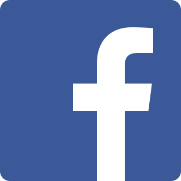 歡迎加入商業簡報網粉絲專頁
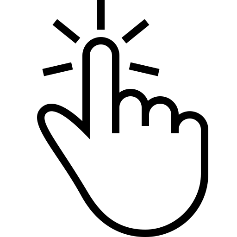